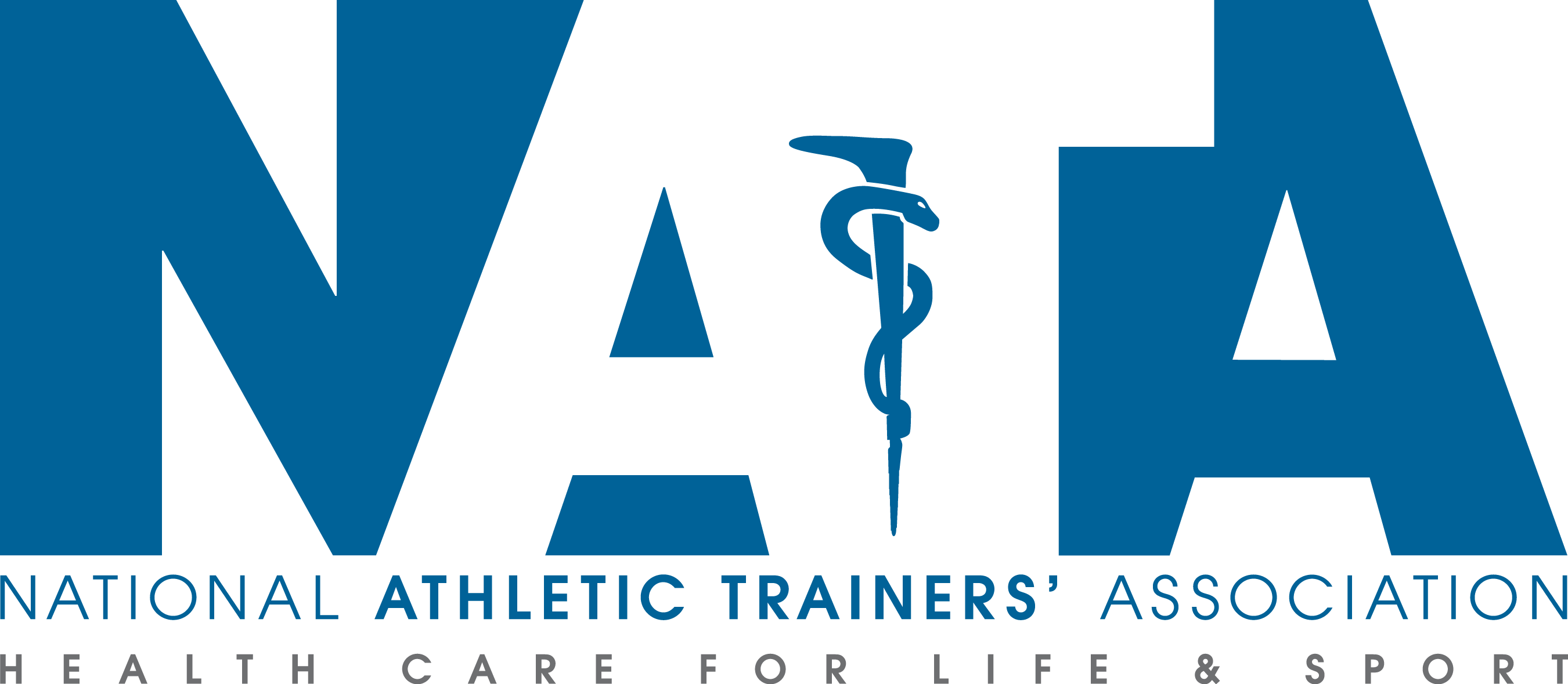 Pregnancy in Student-Athletes
A policy must be in place to handle a pregnant student-athlete, and should include:
Exercise in Pregnancy
Assessing the risk of intense, strenuous physical activity is difficult
Individualized management essential
Some evidence showing women who exercise during pregnancy have improved cardiovascular function, limited weight gain and fat retention, improved attitude and mental state, easier and less complicated labor, and enhance postpartum recovery
No evidence showing that increased activity increases the risk of spontaneous abortion
Theoretical risks exists: increased core body temperature, especially in the heat. Risk of trauma to the fetus in second and third trimester
Where the student-athlete can receive confidential counseling
Where the student-athlete can access timely medical and obstetrical care
How the pregnancy may affect the student-athlete’s team standing and institutional grants-in-aid
That NCAA rules permit a one-year extension of the five-year period of eligibility for a female student-athlete for reasons of pregnancy.
Pregnancy should be treated as any other health condition regarding receipt of grants-in-aid.
		per bylaw 15.3.4.3
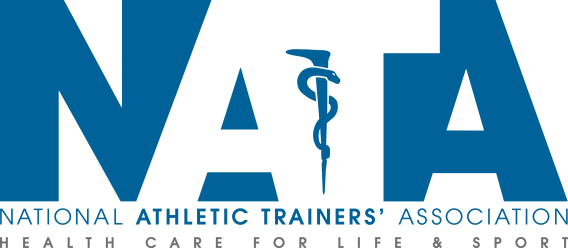 Legal Aspects
Title IX regulations prohibit pregnancy discrimination
Institutions must treat pregnancy in the same way as they treat any other temporary disability 
Institution cannot exclude athlete from sports participation, but can require certification from her treating physician
Mandatory reporting is discouraged
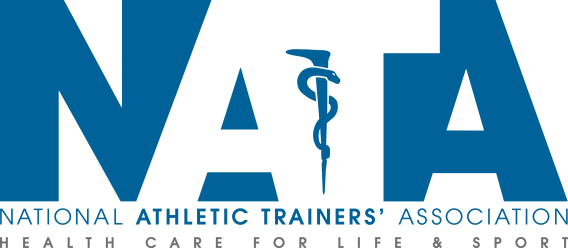 Exercise Modifications
In early pregnancy, athletics poses a low risk

Participation status should be dictated by the movements and physical demands required to compete in that sport and the previous activity level of the athlete

After the 14th week, Valsalva straining and exercising in supine position may cause venous obstruction and conditioning or training exercises in the position should be avoided

Sports with increased incidences of bodily contact or falling are considered high-risk after the first trimester because of potential risk of abdominal trauma

Basketball
Ice hockey
Field hockey
Lacrosse
Soccer
Rugby
Gymnastics
Equestrian
Downhill Skiing
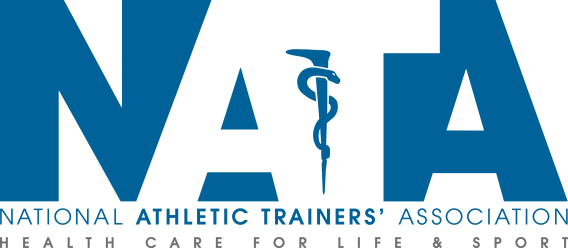 Exercise Prescription
Need to modify exercise prescription for pregnant female if considering contact sports or at-risk situations (altitude, diving…)
Variable heart rate response to exercise when pregnant; thus caution when using “target heart rate” for pregnant athlete.  Rate of perceived exertion scale may be better
Avoid scuba diving, avoid exercise above 2500 meters altitude
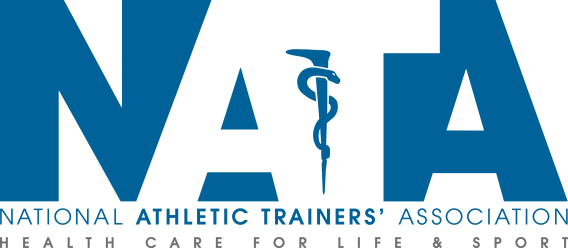 Musculoskeletal Adaptations
Regular exercise promoted for overall health benefits
Weight gain during pregnancy increases forces across joints, increases ligamentous laxity
Lumbar lordosis; low back pain
Balance changes
Despite theoretical risks; no data regarding an increased injury rate during pregnancy
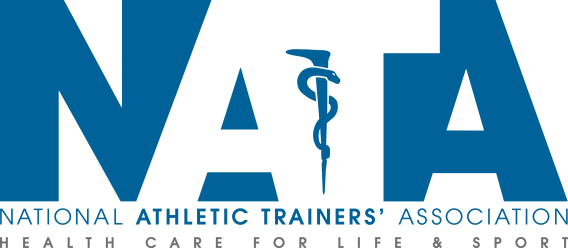 Nutritional Requirements
During pregnancy need additional 300 kcal of energy per day after 13th week of pregnancy, even more if exercising
Pregnant women use carbohydrate at a greater rate at rest and during exercise than non-pregnant
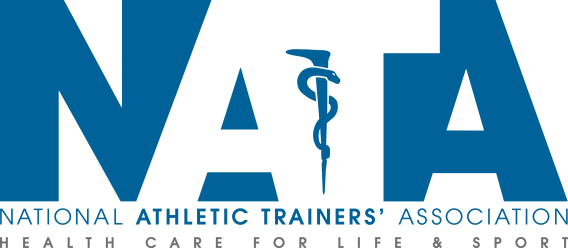 The American College of Obstetrics and Gynecology states:  competitive athletes can remain active during pregnancy but need to modify their activity as medically indicated and require close supervision.

A student-athlete choosing to compete while pregnant should :

Be made aware of the potential risks of her particular sport and exercise in general while pregnant
Be encouraged to discontinue exercise when feeling over-exerted or when any warning sign are present
Follow the recommendations of her obstetrical provider in coordination with the team physician
Take care to remain well-hydrated and to avoid overheating
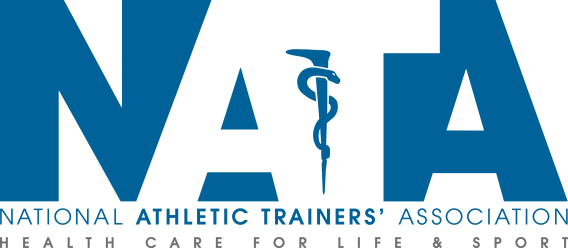 Effect of Pregnancy on Competition
Weight gain
Ability to stop/start
Decrease in efficiency of finely tuned skill movement  increased injury risk?
Anemia  change in performance
Fluid shifts / concerns
Thermoregulatory concerns
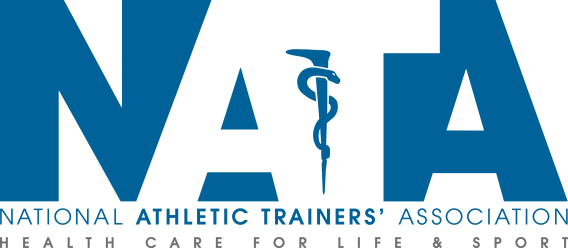 Air Travel
Commercial air travel; no significant risk
Problematic if severe anemia, sickle cell, clotting disorder, platelet insufficiency
Safest time to travel; 2nd trimester (8-24 weeks; lowest risk for premature labor)
Avoid after 36 weeks or if preterm delivery risk
Frequent ambulation, wearing compression stockings, adequate hydration encouraged to minimize blood clot risks
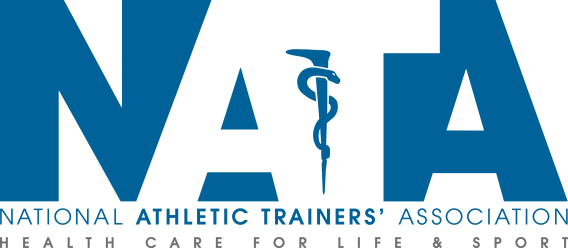 Institutional Policy on the Pregnant Student-Athlete
Insert specific institutional policy here
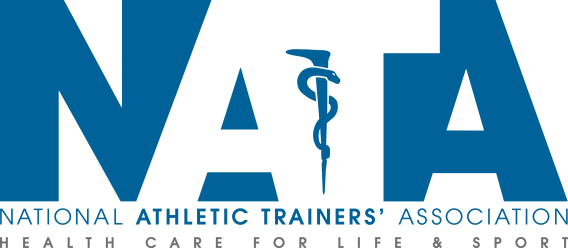 Warning Signs to Terminate Exercise While Pregnant
Vaginal Bleeding
Shortness of Breath Before Exercise
Dizziness
Headache
Chest Pain
Calf Pain or Swelling
Pre-term Labor
Decreased Fetal Movement
Amniotic Fluid Leakage
Muscle Weakness
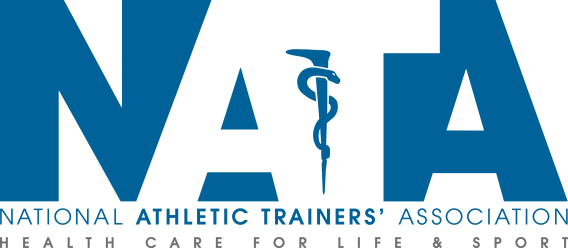